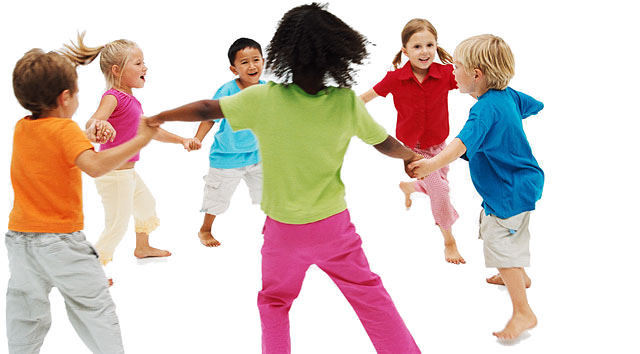 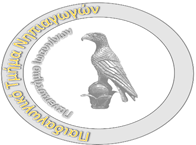 ΠΡΟΣΧΟΛΙΚΗ ΠΑΙΔΑΓΩΓΙΚΗ – ΣΥΓΧΡΟΝΕΣ ΔΙΔΑΚΤΙΚΕΣ ΠΡΟΤΑΣΕΙΣ
Στράτη Παναγιώτα
Διδάκτορας του Πανεπιστημίου Ιωαννίνων
panagiotastrati@yahoo.gr
Η αξιολόγηση για τη μάθηση και η αξιολόγηση της μάθησης στο Νηπιαγωγείο
2
Αξιολόγηση για τη μάθηση 
O εκπαιδευτικός χρησιμοποιώντας ποικίλες μεθόδους αξιοποιεί συνεχώς δεδομένα από την εκπαιδευτική πράξη και τη συμμετοχή των μαθητών σε αυτήν, με στόχο τη βελτίωση της διαδικασίας της διδασκαλίας και της μάθησης, που θα οδηγήσει και στην ανάπτυξη των νηπίων σε ποικίλους τομείς. 
Αποτελεί  μια μαθησιακή και αναστοχαστική διαδικασία.
Παναγιώτα Στράτη
22/12/2019
Η αξιολόγηση για τη μάθηση και η αξιολόγηση της μάθησης στο Νηπιαγωγείο
3
Αξιολόγηση της μάθησης 

Ο εκπαιδευτικός, σε τακτά χρονικά διαστήματα, ελέγχει την επίδοση των μαθητών σε προκαθορισμένους τομείς με βάση συγκεκριμένα κριτήρια αξιολόγησης με στόχο να ενημερώσει τους γονείς /κηδεμόνες και τους μαθητές για το σημείο στο οποίο βρίσκονται ως προς την κατάκτηση της γνώσης, τον τρόπο που μαθαίνουν και το αποτέλεσμα της μαθησιακής διαδικασίας.
Παναγιώτα Στράτη
22/12/2019
Οι μορφές αυτές αλληλοσυνδέονται και αλληλοσυμπληρώνονται.
Είναι σημαντικό:
α) Η αξιοποίηση, σε συνεχή και συστηματική βάση, στοιχείων και πληροφοριών σχετικών με τη μάθηση και την ανάπτυξη των παιδιών για την ανατροφοδότηση της μάθησης και της διδασκαλίας και 
β) Η ποιοτική περιγραφή της προόδου των παιδιών ανά τακτά χρονικά διαστήματα με σκοπό την ενημέρωση των γονέων και κηδεμόνων τους.
4
Παναγιώτα Στράτη
22/12/2019
ΔΕΠΠΣ-ΑΠΣ για το Νηπιαγωγείο  και Οδηγός Νηπιαγωγού:
5
Ως μορφές αξιολόγησης προτείνονται:
 η διαγνωστική, 
η διαμορφωτική 
και η τελική αξιολόγηση 
   και ως εναλλακτικές μέθοδοι:
   η πορεία 
  και τα αποτελέσματα  
    σχεδίων εργασίας, η αξιολόγηση της ομάδας από τα ίδια τα παιδιά και ο φάκελος εργασιών.
Παναγιώτα Στράτη
22/12/2019
Στο συμπληρωματικό προς το ισχύον Πρόγραμμα Σπουδών για το Νηπιαγωγείο (2014):
6
Η μορφή που προτείνεται είναι:
   η «αξιολόγηση για τη μάθηση»,
   η οποία ορίζεται «ως μια διαδικασία συλλογής, σύνθεσης και ερμηνείας πληροφοριών, που προκύπτουν από το πλαίσιο της καθημερινής εμπειρίας στην τάξη 
   και γίνεται με σκοπό να συμβάλλει στη λήψη αποφάσεων που αφορούν στη μάθηση και στη διδασκαλία».
Παναγιώτα Στράτη
22/12/2019
Περιγραφική αξιολόγηση στο Νηπιαγωγείο:
 
Η αξιολόγηση που εστιάζει τόσο τη διαδικασία, όσο και τα αποτελέσματα της μάθησης και παραπέμπει σε δύο μορφές: α) την «αξιολόγηση για τη μάθηση» και β) την «αξιολόγηση της μάθησης».
 
Μέθοδοι για την αξιολόγηση:
 η αυτοαξιολόγηση,  
 ο ατομικός φάκελος 
 η παρατήρηση 
 οι συζητήσεις και οι συνεντεύξεις
 οι ειδικά οργανωμένες και σχεδιασμένες δραστηριότητες
7
Παναγιώτα Στράτη
22/12/2019
Περιγραφική αξιολόγηση στο Νηπιαγωγείο:
8
Η παρατήρηση είναι μια συστηματική διαδικασία:
Στόχος / στόχοι παρατήρησης
Επιλογή συγκεκριμένων στοιχείων παρατήρησης
Συγκεκριμένα εργαλεία
Πότε, πόσο, πώς [η παρατήρηση μπορεί να γίνεται καθημερινά σε όλες τις φάσεις της εκπαιδευτικής διαδικασίας]
Παναγιώτα Στράτη
22/12/2019
Βασικές μεθοδολογικές επιλογές:
Περιγραφική (narrative): περιγραφή της δράσης που λαμβάνει χώρα στην τάξη με όσο το δυνατό περισσότερα στοιχεία προκειμένου ο παρατηρητής να έχει σαφή εικόνα του τι συνέβη.

Εργαλεία:
σύντομες περιστασιακές παρατηρήσεις (anecdotal records)
αναλυτικές καταγραφές (running records)
Μη – περιγραφική (nonnarrative): προσφέρει «ποσοτική» καταγραφή μιας συμπεριφοράς
9
Παναγιώτα Στράτη
22/12/2019
Παρατήρηση και συλλογή δεδομένων που αφορούν το βαθμό εμπλοκής των παιδιών στη μαθησιακή διαδικασία :
 
1. Η χρήση όλων των αισθήσεων για την συλλογή πληροφοριών 
2.Η Ελεύθερη παρατήρηση σε συνδυασμό με την προσοχή του παιδιού σε εστιασμένα χαρακτηριστικά 
3. Εντόπιση ομοιοτήτων και διαφορών 
4. Επιλογή και χρήση κατάλληλης αίσθησης 
5.Σύγκριση αλλαγών που συμβαίνουν σε χαρακτηριστικά ή ιδιότητες
10
Παναγιώτα Στράτη
22/12/2019
6. Χρήση οργάνων (φακός, θερμόμετρο) 
7. Μεταφορά της παρατήρησης σε σκίτσο 
8.Εστίαση της προσοχής με περιορισμό του, υπό παρατήρηση, χώρου χρησιμοποιώντας οπτικό πλαίσιο, φωτογραφική μηχανή, περιοριστική γραμμή 
9. Παρατήρηση αντικειμένου από διαφορετικές οπτικές γωνίες 
10. Παρατήρηση του ίδιου αντικειμένου σε διαφορετικό χρόνο 
11. Χρήση οπτικοακουστικών μέσων (όπως μαγνητόφωνο) 
12. Μακρόχρονη παρατήρηση της συμπεριφοράς ενός αντικειμένου ή φαινομένου.
11
Παναγιώτα Στράτη
22/12/2019
Για την καταγραφή των παρατηρήσεων μπορεί να χρησιμοποιήσει τις ακόλουθες τεχνικές: 
 
Σειρά φωτογραφιών που δείχνουν την εξέλιξη μιας διαδικασίας. 
 Καταγραφές διαλόγων μεταξύ των παιδιών. 
 Ανεκδοτικές καταγραφές. 
Εργασίες των παιδιών με σημειώσεις του/της εκπαιδευτικού. 
 Κλίμακες ελέγχου. 
Ηχογραφήσεις και βιντεοσκοπήσεις 
 Εννοιολογικούς χάρτες. 
 Σημειώσεις από ομαδικές συζητήσεις με τα παιδιά. 
 Συνεχείς καταγραφές. 
Κλίμακες διαβάθμισης. 
 Ιστορίες.
12
Παναγιώτα Στράτη
22/12/2019
13
Ο ερευνητής καταγράφει τις παρατηρήσεις του και στη συνέχεια τις επεξεργάζεται και τις ερμηνεύει.

Η παρατήρηση είναι μια δυναμική Διαδικασία:
Επικέντρωση 
Στόχος παρατήρησης
Τεχνικές & εργαλεία
Η παρατήρηση δραστηριοτήτων αποτελεί την αφετηρία ενός προβληματισμού, που στη συνέχεια, μας οδηγεί στο να σχεδιάσουμε και να εκπονήσουμε σχέδια εργασίας.
Παναγιώτα Στράτη
22/12/2019
Οι συζητήσεις/συνεντεύξεις ως εργαλείο κατανόησης της σκέψης του παιδιού σε δραστηριότητες
 
Η διαδικασία της συνέντευξης (προϋποθέτει οργάνωση, σχεδιασμό και συγκεκριμένο σκοπό).
Πληροφοριακό υλικό για τον τρόπο που πραγματοποιούνται οι συζητήσεις/ συνεντεύξεις σε δραστηριότητες θετικών επιστημών:
Πως οργανώνουμε τη χρονική στιγμή μέσα στη μέρα για τη διεξαγωγή της συνέντευξης, 
πως σχεδιάζουμε τα ερωτήματα που θα θέσουμε στο παιδί,
 τη σειρά με την οποία θα διατυπώσουμε τις ερωτήσεις, 
τη διαχείριση πιθανών αντιδράσεων των παιδιών 
και το περιβάλλον στο οποίο θα γίνει η συνέντευξη.
14
Παναγιώτα Στράτη
22/12/2019
Οι ερωτήσεις κλειστού τύπου ενεργοποιούν περισσότερο τη μνήμη παρά τη σκέψη και την κρίση των παιδιών και επιδέχονται μια μόνο σωστή απάντηση
Οι ερωτήσεις ανοιχτού τύπου επιδέχονται πολλά είδη απαντήσεων: μπορεί να είναι μονολεκτικές και σύντομες ή να είναι μεγαλύτερες.
 Πρόκειται για ερωτήσεις που μπορεί να περιορίζονται σε μία ή δύο λέξεις (π.χ. ΠΩΣ, ΓΙΑΤΙ;) 
και ο/η εκπαιδευτικός τις χρησιμοποιεί για να βοηθήσει το παιδί να σκεφτεί ΑΙΤΙΕΣ, ΠΙΘΑΝΟΤΗΤΕΣ, ΔΥΝΑΤΟΤΗΤΕΣ ΚΑΙ ΛΥΣΕΙΣ.
15
Παναγιώτα Στράτη
22/12/2019
Ενδεικτικά:
Πώς νομίζεις ότι θα μπορούσες να το βρεις; 
Τι θα συνέβαινε αν ρίχναμε ζάχαρη στο νερό;
Τι θα γινόταν αν δεν έβρεχε ποτέ; 
Γιατί μαράθηκαν τα δέντρα; 
Πώς θα μπορούσαμε να χρησιμοποιήσουμε το ύφασμα χωρίς να περισσέψει;
Είσαι ευχαριστημένος από το αποτέλεσμα; Τι άλλο θα μπορούσες να κάνεις;
Γιατί ακολούθησες αυτή τη διαδρομή; 
Πώς ακριβώς το έκανες; 
Τι σε δυσκόλεψε περισσότερο;
16
Παναγιώτα Στράτη
22/12/2019
17
Η αυτοαξιολόγηση ως διαδικασία κατά την οποία τα παιδιά αποτιμούν την πρόοδό τους και τα αποτελέσματα της προσπάθειας που έχουν καταβάλει. 
 
«Μετατρέπονται», τα ίδια σε ερευνητές και ερευνήτριες της δικής τους μάθησης
 
Τα παιδιά εμπλέκονται σε διαδικασίες αυτοαξιολόγησης όταν έχουν τη δυνατότητα:
να σκεφτούν για τα έργα τους, 
να παρατηρήσουν την πορεία τους 
και να θέσουν τους δικούς τους στόχους
Παναγιώτα Στράτη
22/12/2019
Οι αυτοαξιολογικές αναφορές του παιδιού, καταγεγραμμένες και καταχωρισμένες στον ατομικό του φάκελο από τον/την εκπαιδευτικό, παρέχουν πληροφορίες στην οικογένεια του παιδιού για το πώς διαχειρίζεται τις δυσκολίες του, ποιες είναι οι ανάγκες, οι στόχοι του και ποια είναι η αυτοεικόνα του, ώστε να μπορούν δράσουν ανάλογα.
Αποτελεσματικές στρατηγικές: ο/η εκπαιδευτικός διατυπώνει τις κατάλληλες ερωτήσεις στα παιδιά, συζητά μαζί τους για το περιεχόμενο του ατομικού τους φακέλου και «μοιράζεται» με τα παιδιά τούς μαθησιακούς στόχους και τα κριτήρια επιτυχίας.
18
Παναγιώτα Στράτη
22/12/2019
Ο ατομικός φάκελος του παιδιού
19
Στο νηπιαγωγείο η αξιολόγηση προσδιορίζεται από εναλλακτικές μορφές αξιολόγησης. 
Μια μορφή εναλλακτικής αξιολόγησης ο ατομικός φάκελος του νηπίου (Portfolio), αντλεί τις αρχές του από την «αυθεντική αξιολόγηση», και βασίζεται:
στην παρατήρηση, 
στην ποιοτική αξιολόγηση,
και στην αυτοαξιολόγηση 
και αποτυπώνει την πορεία της προσωπικής ανάπτυξης και εξέλιξης των νηπίων.
Παναγιώτα Στράτη
22/12/2019
Η αξιολόγηση της μαθησιακής διαδικασίας πραγματοποιείται με δεδομένα που συλλέγει ο/η νηπιαγωγός και τα οποία αποκαλύπτουν:
τι ακριβώς ενδιαφέρει το παιδί, 
τι έχει μάθει,
πως σκέφτεται, 
πως δημιουργεί, 
πως αναλύει 
και πως συνθέτει. 
Όλα τα παραπάνω συγκροτούν τον Ατομικό Φάκελο Αξιολόγησης (Portfolio) του νηπίου.
20
Παναγιώτα Στράτη
22/12/2019
Το περιεχόμενο του ατομικού φακέλου του μαθητή στα γνωστικά αντικείμενα μπορεί να περιλαμβάνει: 
Συνεντεύξεις με τα νήπια (ομαδικά ή ατομικά) με σκοπό την ανίχνευση των γνώσεών τους για το θέμα που πραγματεύονται, στην αρχή, στο τέλος αλλά και σε διάφορες φάσεις της μαθησιακής διαδικασίας 
Έργα των παιδιών (αυθεντικές παραγωγές)
Φωτογραφικό υλικό από την συμμετοχή των παιδιών σε δραστηριότητες 
Παρατηρήσεις και καταγραφές του τρόπου σκέψης των παιδιών μετά από τον προβληματισμό που τους τίθεται για κάποιο θέμα. 
Φόρμα Παρατήρησης για την αξιολόγηση του νηπίου, η οποία συμπληρώνεται από τη νηπιαγωγό στο τέλος κάθε σχεδίου δράσης ή στο τέλος κάθε τριμήνου. 
Φύλλο αιτιολόγησης του νηπίου. Όταν το νήπιο επιλέγει μία εργασία για το portfolio καλείται να συμπληρώσει το συγκεκριμένο φύλλο όπου περιγράφει τη δραστηριότητα, αιτιολογεί γιατί την επέλεξε, αναφέρει τι το δυσκόλεψε ή τι κατάφερε να κάνει. (Αναστοχασμός – Αυτοαξιολόγηση).
21
Παναγιώτα Στράτη
22/12/2019
22
Τα στοιχεία της παρατήρησης γνωστοποιούν το πλαίσιο της διδακτικής

Εντάσσουμε τη δραστηριότητα στη λογική του Αναλυτικού Προγράμματος του νηπιαγωγείου.
 
Καθορίζουμε τους στόχους σύμφωνα με τα δεδομένα των παρατηρήσεων

Και εστιάζουμε τη δραστηριότητα ανάλογα με τα ενδιαφέροντα των μαθητών  που προέκυψαν από τις παρατηρήσεις
Παναγιώτα Στράτη
22/12/2019
Συμβουλευόμαστε τις παρατηρήσεις και τις καταγραφές των παιδιών για την Ανάπτυξη επιστημονικών διαδικασιών για τον τελικό σχεδιασμό των δραστηριοτήτων:
Αν παρατηρούν
Αν υποθέτουν
Αν προβλέπουν
Αν χειρίζονται υλικά
Αν κάνουν μετρήσεις
Αν επικοινωνούν με τη χρήση επιστημονικού λεξιλογίου
Αν υποβάλλουν νοήματα
23
Παναγιώτα Στράτη
22/12/2019
Πρακτικές αξιολόγησης της μάθησης:
 η παρατήρηση, 
ο φάκελος του μαθητή, 
η αυτοαξιολόγηση 
και η ετεροαξιολόγηση, 
οι συζητήσεις
 και η Έκθεση Προόδου.
24
Παναγιώτα Στράτη
22/12/2019
Η περιγραφική αξιολόγηση στις δραστηριότητες μας δίνει στοιχεία για :
25
τον βαθμό στον οποίο μπορούν τόσο να οικοδομούν τις γνώσεις όσο και να τις χρησιμοποιούν αποτελεσματικά,
την ικανότητα για κριτική σκέψη, 
την ατομική δράση τους, τα ενδιαφέροντά τους, 
την ικανότητα συνεργασίας με άλλους, τον τρόπο που εργάζονται, λειτουργούν και εκφράζονται στην τάξη, 
αλλά και τη συμμετοχή τους σε συλλογικές διαδικασίες και δράσεις του σχολείου.
Παναγιώτα Στράτη
22/12/2019
Τι είναι η έκθεση προόδου;
26
Το προφίλ του μαθητή (νηπίου) μπορεί να καταγραφεί σε μια έκθεση προόδου στο τέλος μιας χρονικής περιόδου περιγράφοντας με όσο γίνεται πληρέστερο τρόπο την εξέλιξη, τη μαθησιακή του πορεία και την ανάπτυξή του στις δραστηριότητες.
Παναγιώτα Στράτη
22/12/2019